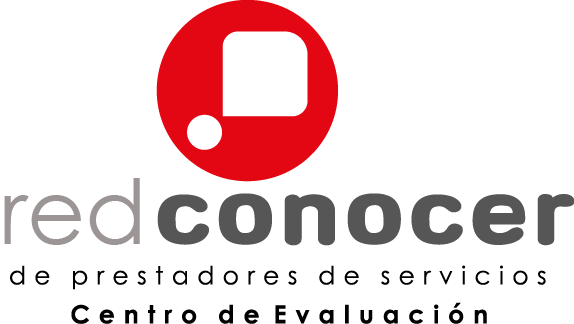 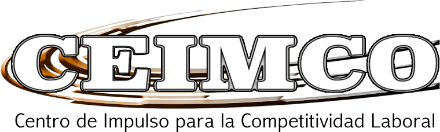 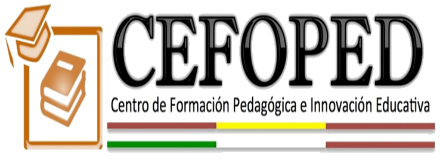 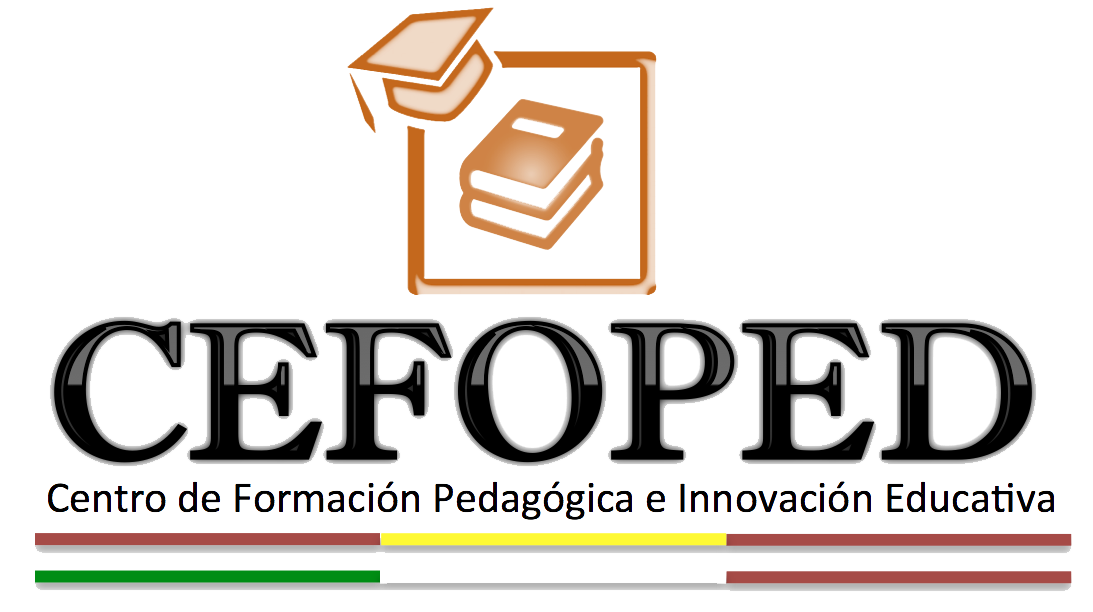 Certificación en:
EC0334 “Preparación de alimentos para la población sujeta de asistencia social.”
www.cefoped.com
www.ceimco.com
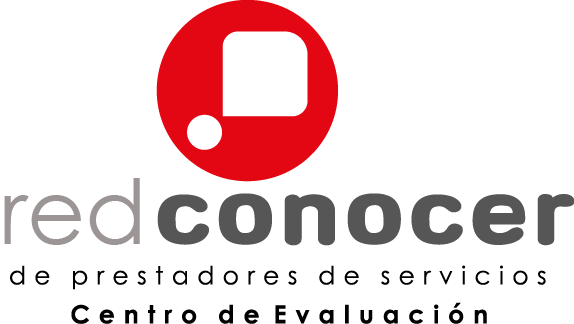 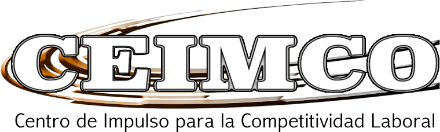 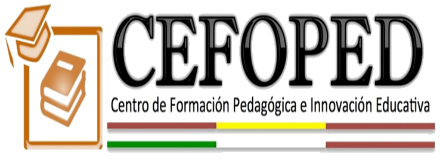 Estrategia
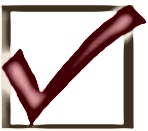 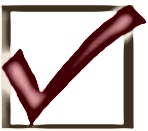 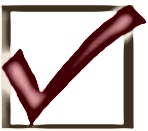 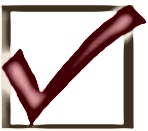 EC0334: Preparación de alimentos para la población sujeta de asistencia social.
www.cefoped.com
www.ceimco.com
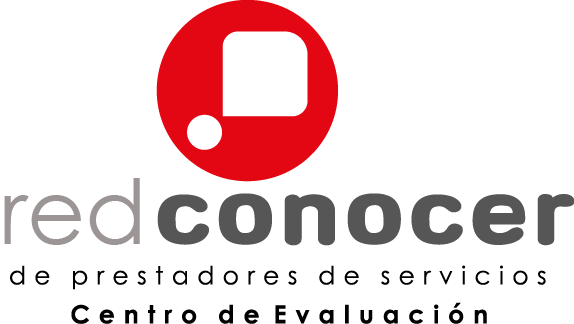 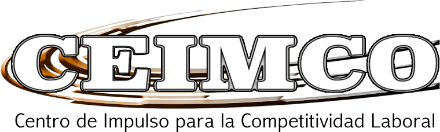 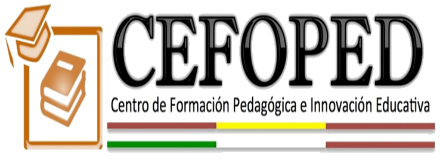 Capacitación
www.cefoped.com
www.ceimco.com
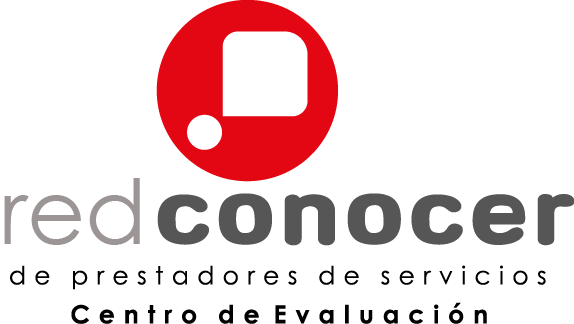 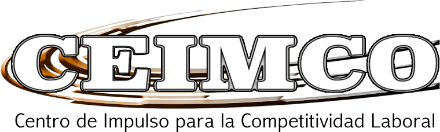 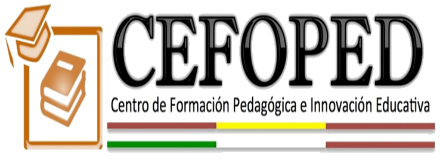 Proceso de Evaluación 
de Competencias
www.cefoped.com
www.ceimco.com
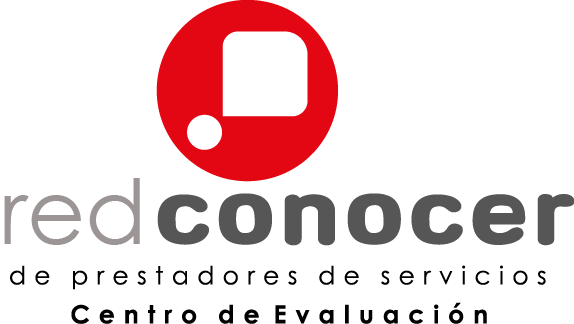 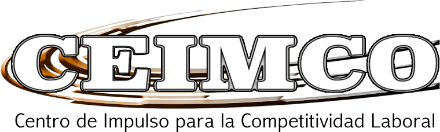 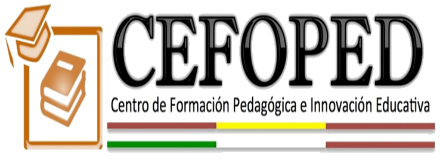 Certificación de Competencias(CONOCER)
Estándar de Competencia
www.cefoped.com
www.ceimco.com
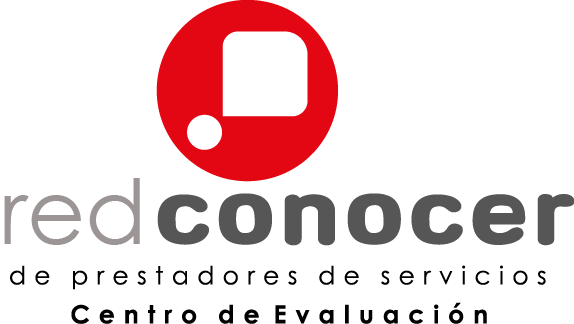 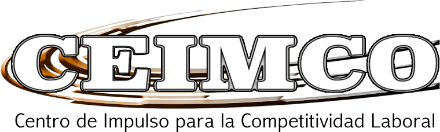 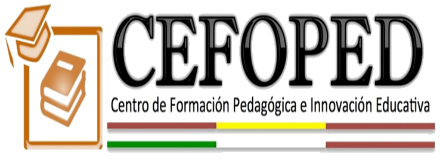 EC0334 “Preparación de alimentos para la población sujeta de asistencia social.”
Propósito del Estándar:

Servir como referente para la evaluación y certificación de las personas que se desempeñan como responsables directas de la preparar alimentos aplicando prácticas de higiene, considerando los grupos de alimentos y las características de la población sujeta de asistencia social que se atiende. Asimismo, puede ser referente para el desarrollo de programas de capacitación y de formación basados en el Estándar de Competencia (EC).
www.cefoped.com
www.ceimco.com
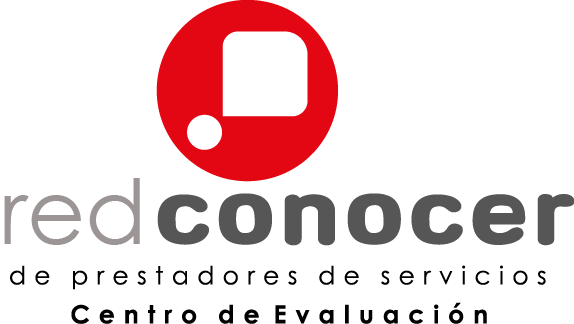 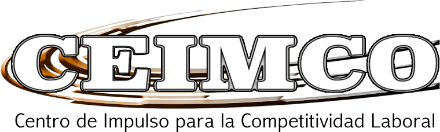 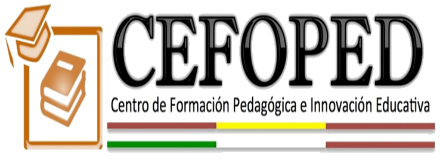 EC0334 “Preparación de alimentos para la población sujeta de asistencia social.”
* Se anexa Estándar de Competencia completo.
www.cefoped.com
www.ceimco.com
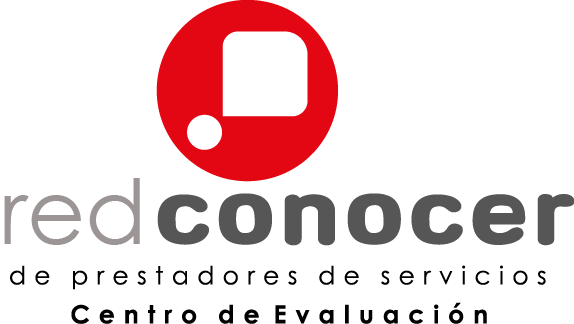 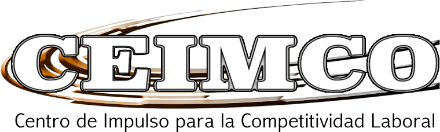 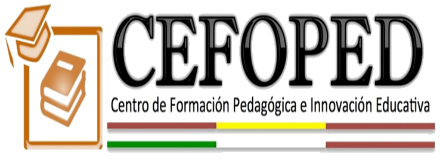 Inversión
Si requieres factura es + iva
Total por participante: $3,970
www.cefoped.com
www.ceimco.com